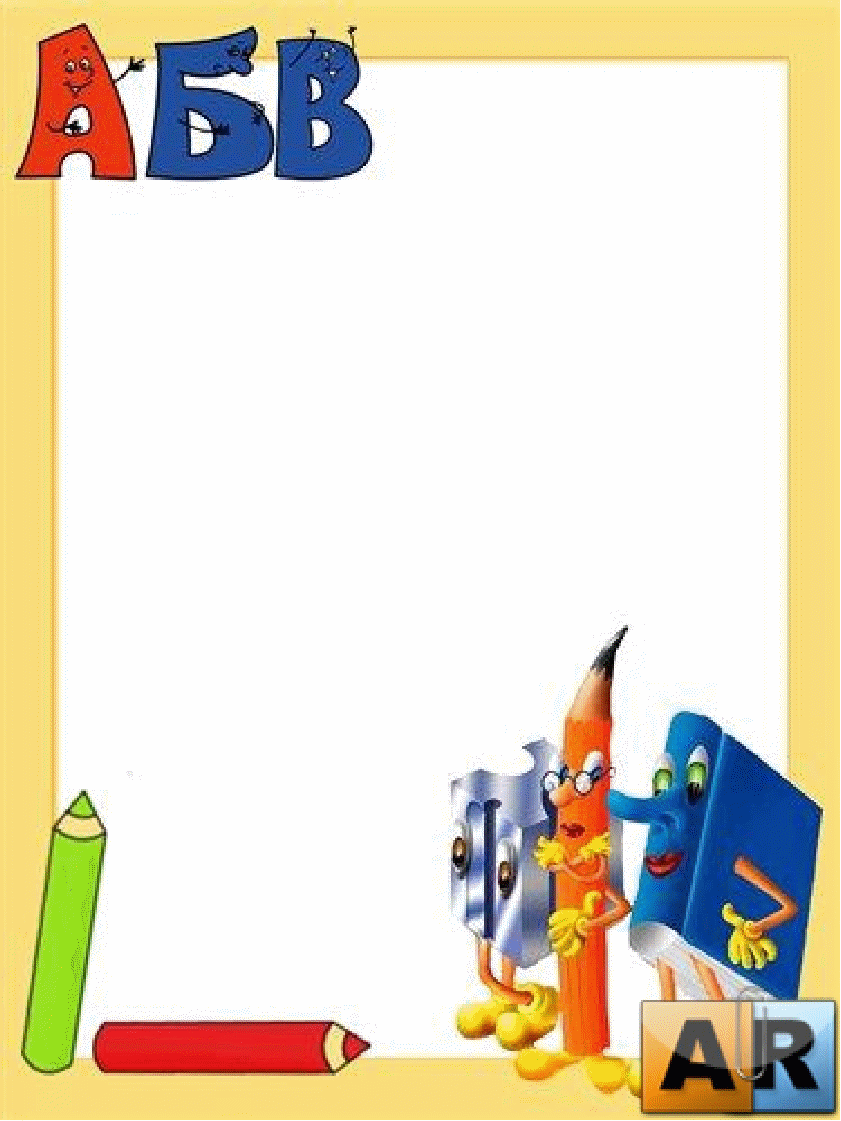 Шаблон для презентации к проекту по предмету русский язык«Части речи»
Автор – составитель: Чубаева Наталья Николаевна, воспитатель ГПД, 1 квалификационной категории, МОУ «С(К)ОШИ №4», города Магнитогорска, Челябинской области, 2016 год
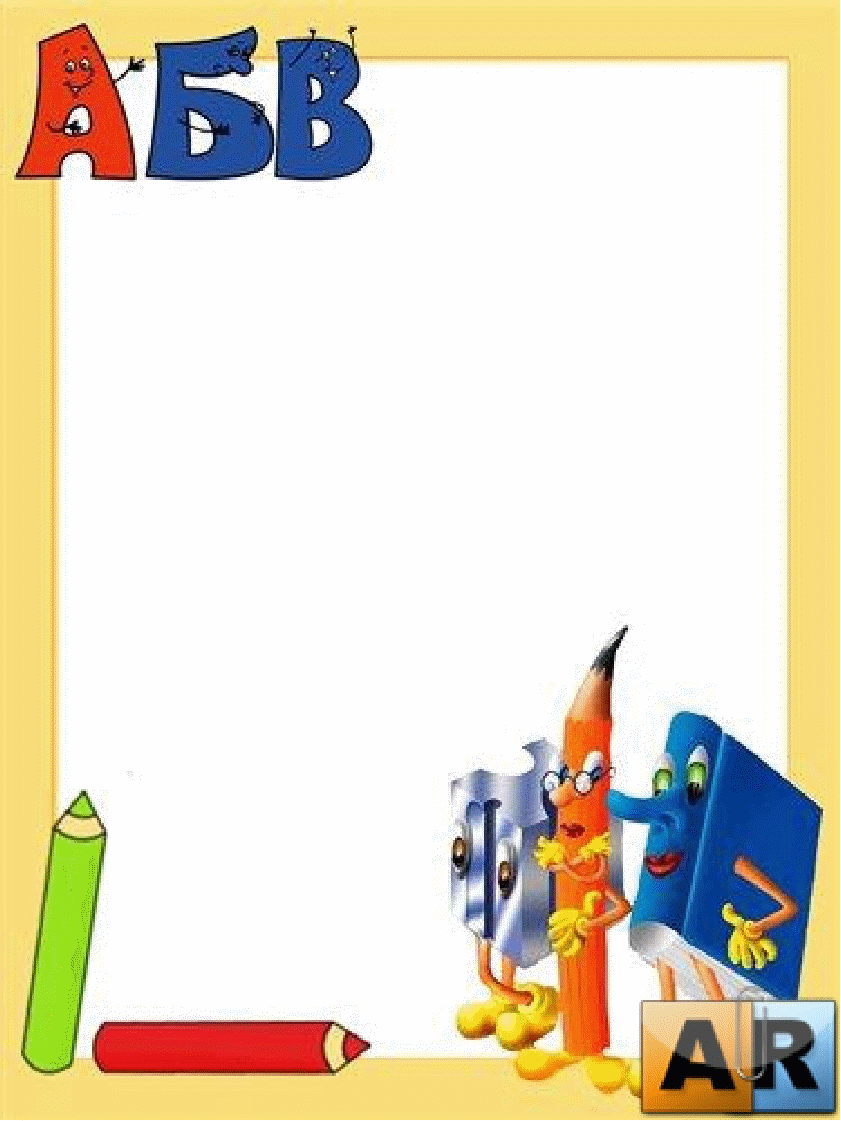 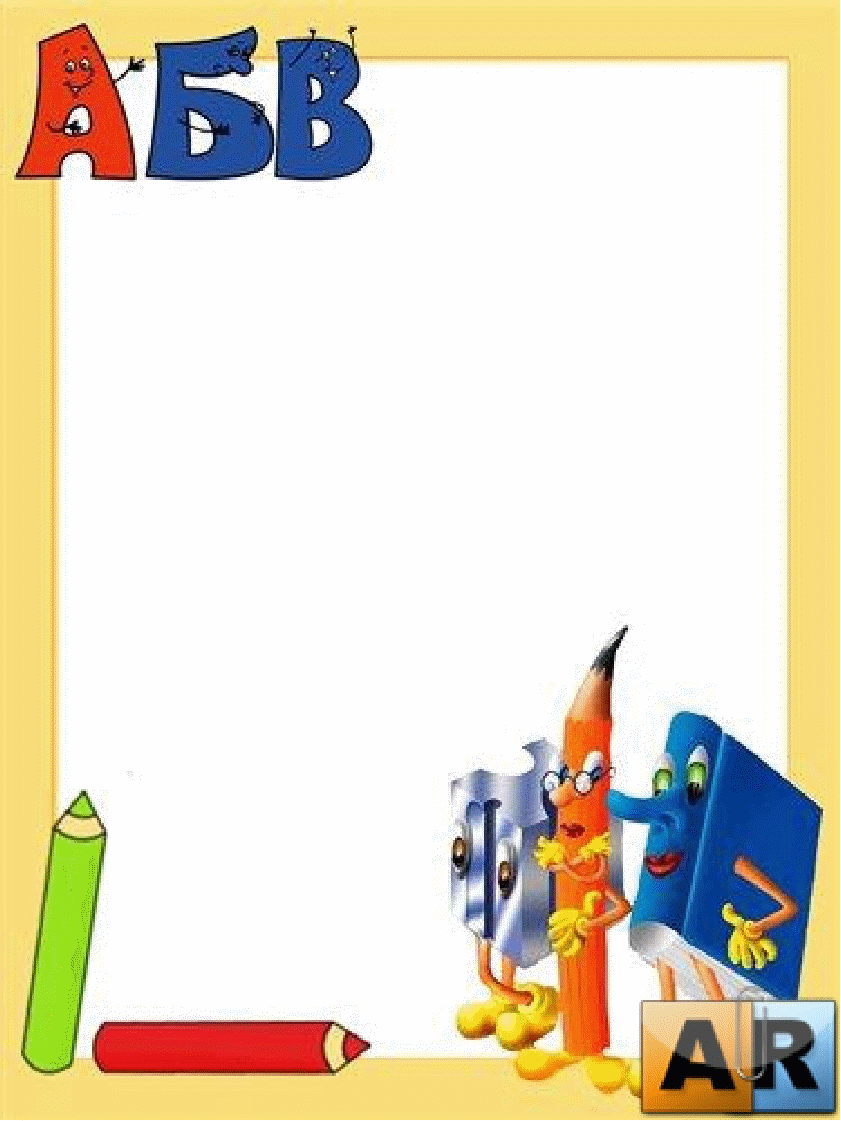 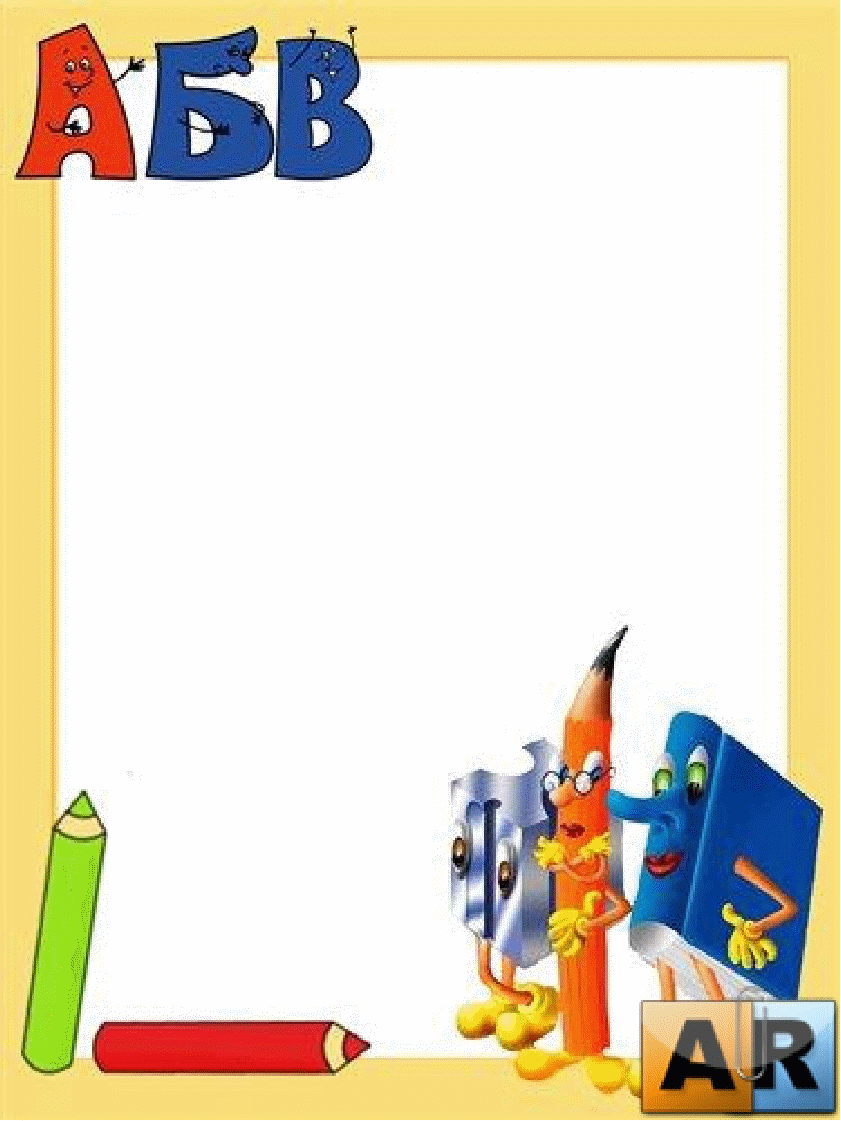 Источники
https://yandex.ru/images/search?img_url=http%3A%2F%2Flib.podelise.ru%2